參考答案社習5-2 P24、P25
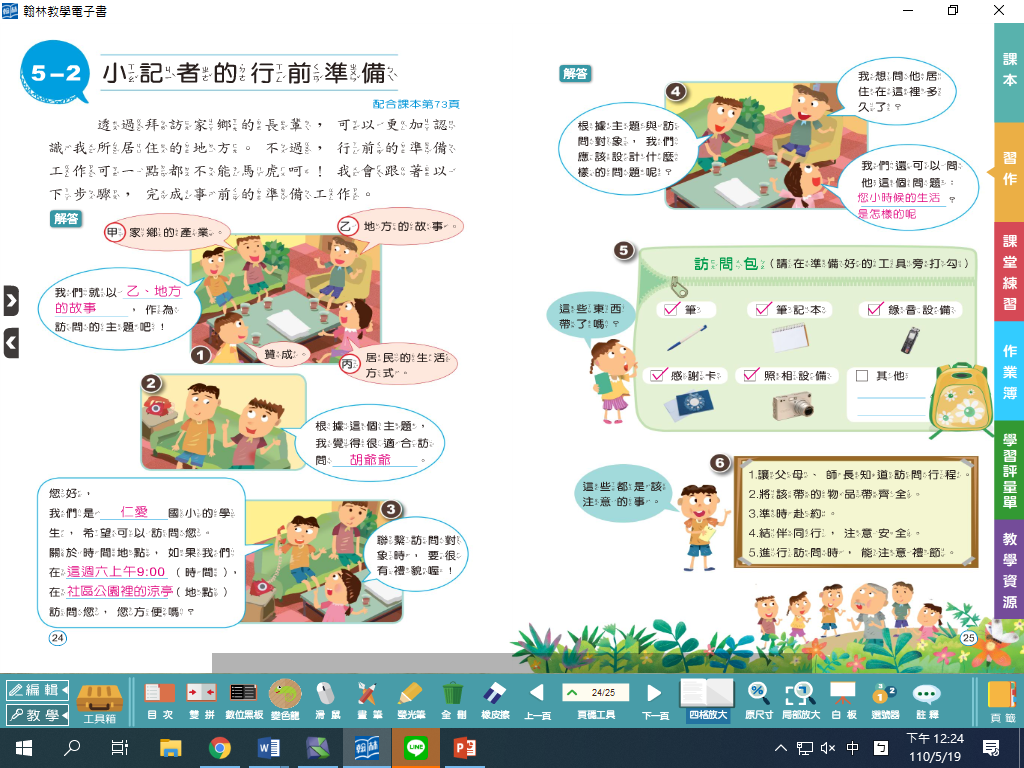